By: Jason Reynolds
7th Grade
Mr. Riddick
Lebanon
)لبنان(
(Arabic)
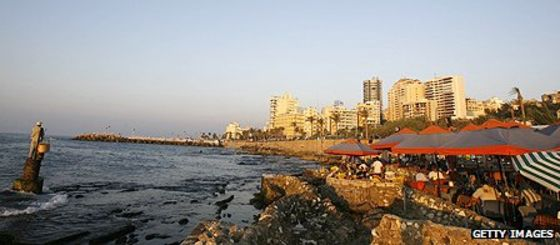 Food
)طعام(
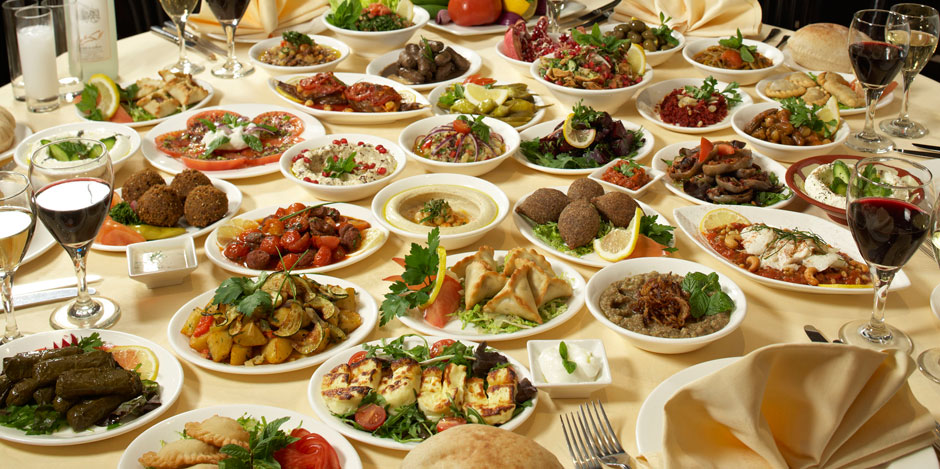 Lebanon has lots of traditional foods just like Americans.1Lebanon’s most famous foods are goat, lamb, and cow meat. 2Some of their traditional dishes are Meghli and Mezze, which are both used in celebrations.
Government
)حكومة(
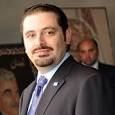 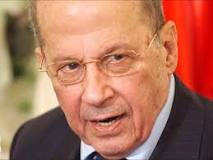 The government may be the most important topic today in any country, but especially Lebanon, since it is surrounded by terrorists and violence.3Lebanon is a Parliamentary Democratic Republic, which means it is a mix of a couple of governments. 4Michel Aoun is the current president of Lebanon (left), 5and Saad Hariri is the current Prime Minister (right).
Economy
)اقتصاد(
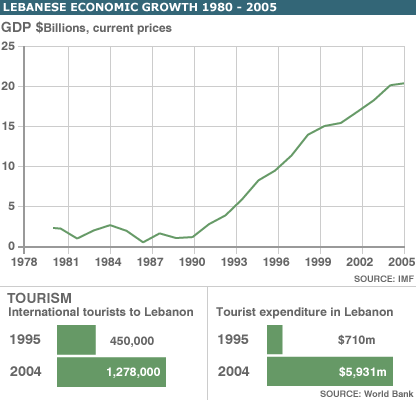 A country’s economy plays a key role in its people’s prosperity.6Lebanon is a developing free market economy. It was greatly affected by the Syrian Civil War since Syria is a big trading partner with Lebanon. 7Some of the major industrial sectors are metal, banking, agriculture, chemicals, and transport equipment. 8About 4.5 million people live in Lebanon 9and their unemployment rate is approximately 6.4%.
Money
)مال(
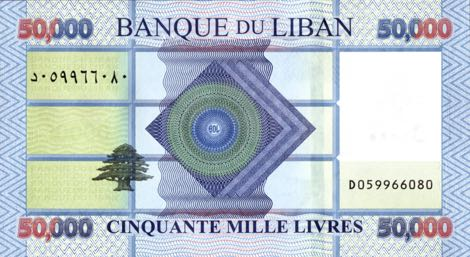 Lebanon has a rich history of currency based trade.10In Lebanon, the highest amount of money is the $50,000 bill. Just like many other countries, Lebanon uses the pound. 11One Lebanese pound is equal to $.00066 US dollars. 12The first time a Lebanese pound was used, it was before the American Civil War, 13and it was also called an Ottoman Lira.
Conclusion
)استنتاج(
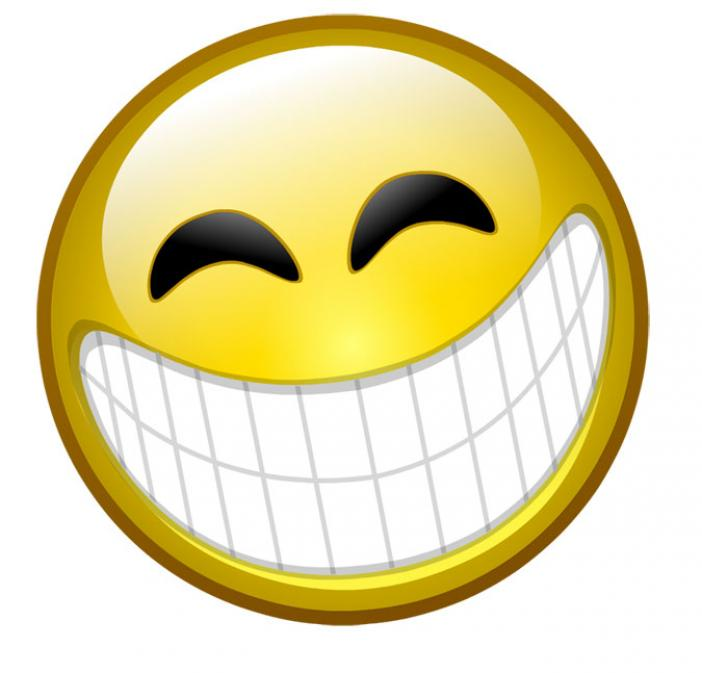 In conclusion I hope you enjoyed my presentation, and Thank You for listening.